INDECA
INSTITUTO NACIONAL DE COMERCIALIZACIÓN AGRÍCOLA
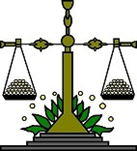 EJECUCIÓN FÍSICA
 Y 
FINANCIERA
  ENERO  2024
1
Existencias diarias, promedio mensual del manejo de alimentos en bodegas  del INDECA  Año 2024
2
Convenio Ministerio de Agricultura, Ganadería y Alimentación con el Programa Mundial de AlimentosExistencia de  producto alimentario al 31 de enero de 2024
3
Ministerio de Agricultura, Ganadería y Alimentación Dirección de Asistencia AlimentariaExistencia de  producto alimentario al 31 de enero de 2024
4
Tm= tonelada métrica
Ministerio de  Desarrollo SocialExistencia de producto alimentario al 31 de enero de 2024
5
Ministerio de Agricultura, Ganadería y AlimentaciónDirección de Asistencia Alimentaria Despacho de alimentos  enero 2024
6
Ministerio de Desarrollo SocialDespacho de alimentos enero 2024
7
Presupuesto del INDECA 2024Ingresos por fuente de financiamientoenero 2024
(Valores expresados en Quetzales)
Porcentaje percibido sobre lo vigente 17.02 %
8
Presupuesto del INDECA 2023Instituto Nacional de Comercialización AgrícolaEgresos por grupo de gasto  enero 2024
Porcentaje de gasto sobre lo Vigente:    4.20%
Porcentaje de gasto sobre lo Percibido: 24.68%
9